MAIS PRESENTATION
www.iou.edu.gm
About
Islamic Online University
2007
       IOU Launched in Qatar
       22 free diploma short courses
       1,500 students registered
2010 March
       First Tuition-free BA in Islamic Studies 
       30,000 students from 
       177 countries
2014 March
      5 new departments opened
      2016 May
250,000+ students
From 229 countries
www.iou.edu.gm
March
Founder
Dr. Bilal Philips
Jamaican – Canadian Islamic Scholar
  Converted to Islam in early 70’s
  BA Madeenah, MA Riyadh, PhD UK
  Taught Arabic and Islamic Studies in 
High Schools and Universities for 20 years
   Set up Islamic Studies departments
  Founded universities
  Authored over 50 published books
  One of the 500 most influential Muslims
in the world
www.iou.edu.gm
www.iou.edu.gm
March
Some IOU Lecturers
Bilal Philips,
JAMAICA, W.I.
PhD
Theology
G Hussein Rassool
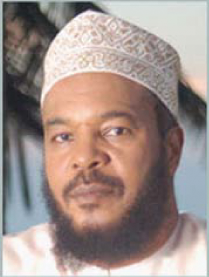 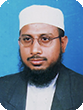 M Monzur-E-Elahi
BANGLADESH
PhD
 Sharee’ah
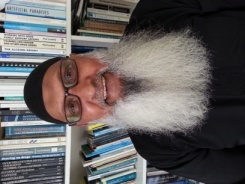 MAURITIUS
PhD
Psychology
Daud Abdullah
GRENADA, W.I.
PhD
Seerah
Hooman Keshavarzi
USA 
PhD
Psychology
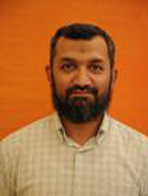 Uvais Ahmed
PAKISTAN
PhD
ICT
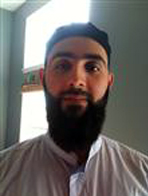 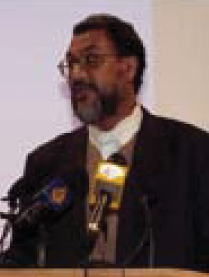 James Jones
USA
 PhD
Theology
Francesca Bocca
ITALY
PhD
Psychology
Muhammad Ahsan
UK
PhD
International
Relations
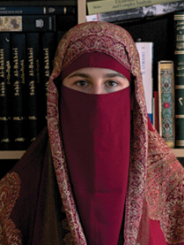 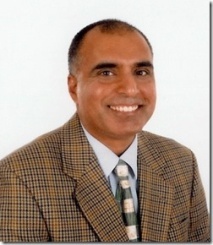 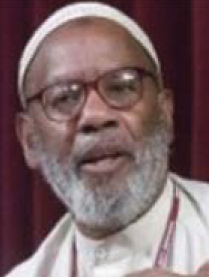 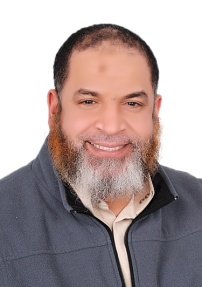 M Anwar Sahib
FIJI
PhD
Fiqh
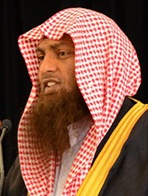 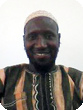 Karim Abu Zaid
EGYPT
PhD
Hadeeth
Abdoul Khadri Sillah
The Gambia
PhD
Arabic
IOU
DEPARTMENTS
& PROGRAMS
www.iou.edu.gm
Department of Islamic Studies
Department of Education
Department of Islamic Economics, Banking & Finance
Department of Psychology
Department of Business Administration (Fall 2014)
Department of Information Technology ICT (Fall 2014)
Department of Arabic Language and Linguistics
Department of TEFL
Department of Qur’an Memorization
Department  of General Diploma in Islamic Studies
www.iou.edu.gm
Master of Arts (M.A.)
in Islamic Studies
Prerequisite
Minimum Requirements for MAIS degree applicants: 
     B.A. in Islamic Studies from an      	accredited institution or
    B.A. (in a subject other than  
      	Islamic  Studies), B.Sc., 	B.Com,  equivalent or 	higher along with BMAIS 	diploma from IOU.
Program length
Minimum two years and
 maximum six years. 
 Three semesters of six subjects each
and a fourth semester for the
MA thesis.
MAIS
Curriculum
PSYCHOLOGY
EDUCATION
AQEEDAH
TAFSEER
HISTORY
FIQH
ARABIC
HADEETH
Streams
IOU MAIS Advanced Diploma (Subjects attended & tested 	without prerequisites for MAIS)
MAIS Audit (Courses attended without testing)
Higher Diploma (Bridge to MA: 3 Semesters  of 6 subjects each 	for those with Bachelor degrees in other than Islamic 	Studies)
MAIS Fee Scale
Tuition Free
Semester registration fee on a sliding scale*
From US $160 to US $360 per semester
*(based on the standard of living in the student’s
country of residence.)
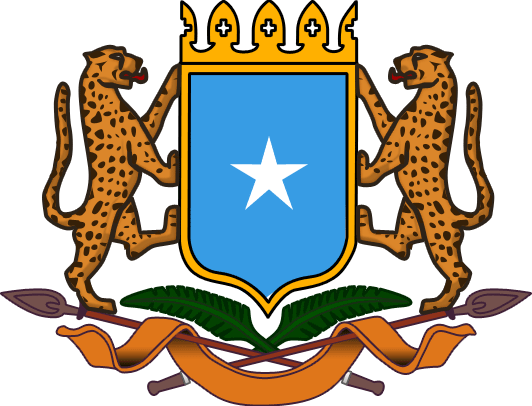 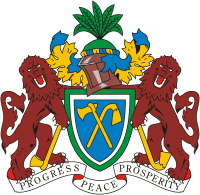 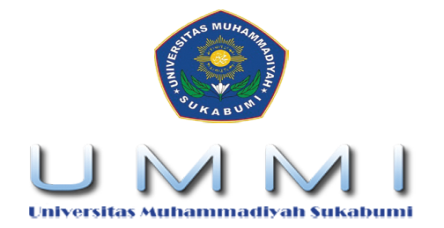 GLOBAL
ACCREDITATION
www.iou.edu.gm
Directorate of Higher Education, Somali Federal Republic
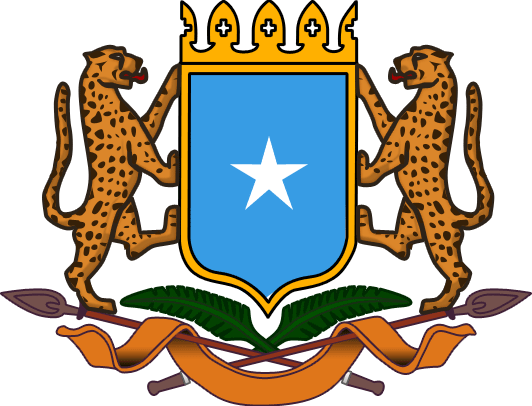 The Somali Federal Republic, Ministry of Public and Human Services through the Directorate of Education, Culture and Higher Education granted a university license and accreditation to the Islamic Online University in July 2013.
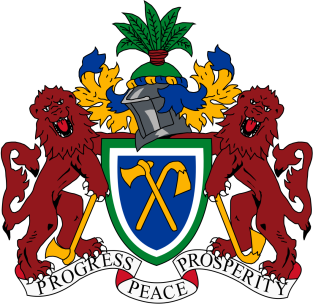 Ministry of Higher Education, The Gambia
The Ministry of Higher Education granted a provisional university license of operation to the Islamic Online University in May 2014.
Universitas Muhammadiyah Sukabumi (UMMI)
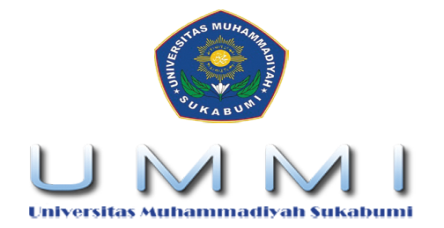 BAIS Consortium with IOU
 Memorandum of Agreement signed 4th May, 2011
 UMMI - the second largest fully accredited 
  University system in Indonesia
www.iou.edu.gm
CONTACT
Islamic Online University
 P.O. Box 2340,Tallinding, K.S.M.D 
The Gambia.Phone: +2204379687
or +2209666612
Admissions & General Enquiry:
info@iou.edu.gm
www.iou.edu.gm
Q&  A
www.iou.edu.gm